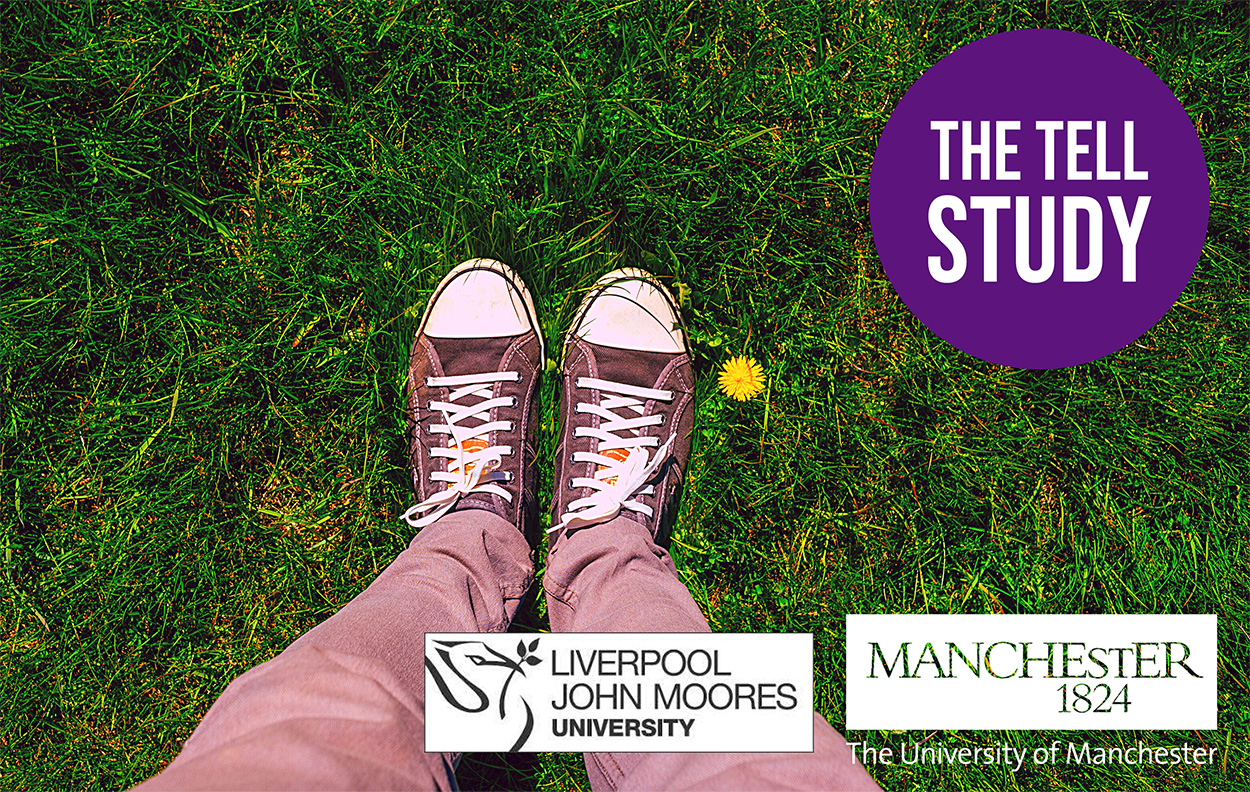 TELL Lesson Plan
www.seed.manchester.ac.uk/tell-toolkit
Learning objectives
I will learn:
to reflect on my experiences of lockdown and the COVID-19 pandemic
to consider steps I can take to plan for my future.
about different coping strategies and how/when I might best use these to help me cope with challenges I face. 
the importance of connecting with others and different ways I can connect with other people.
Introduction
Thinking about the global pandemic and your lockdown experiences since March 2020.
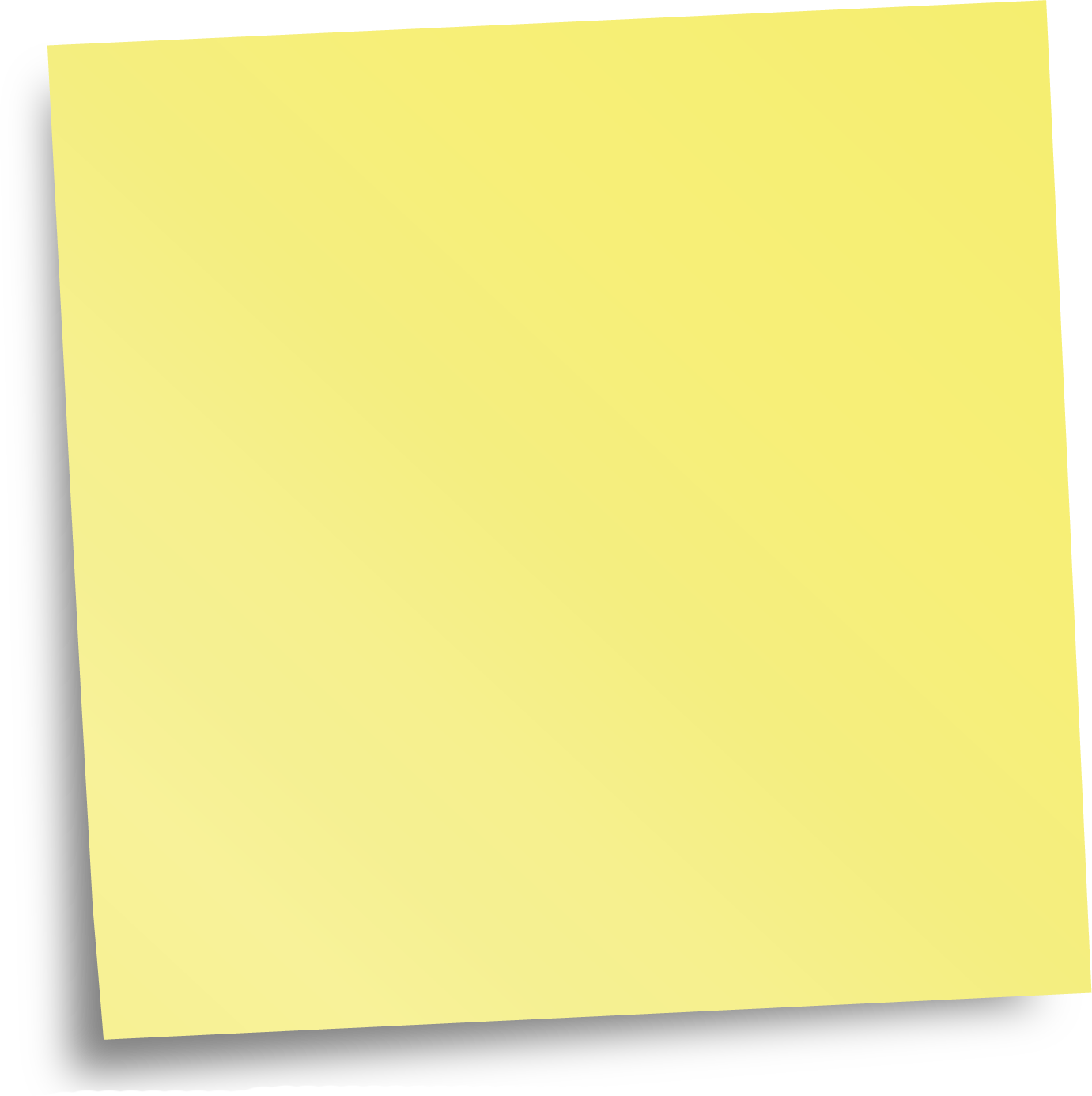 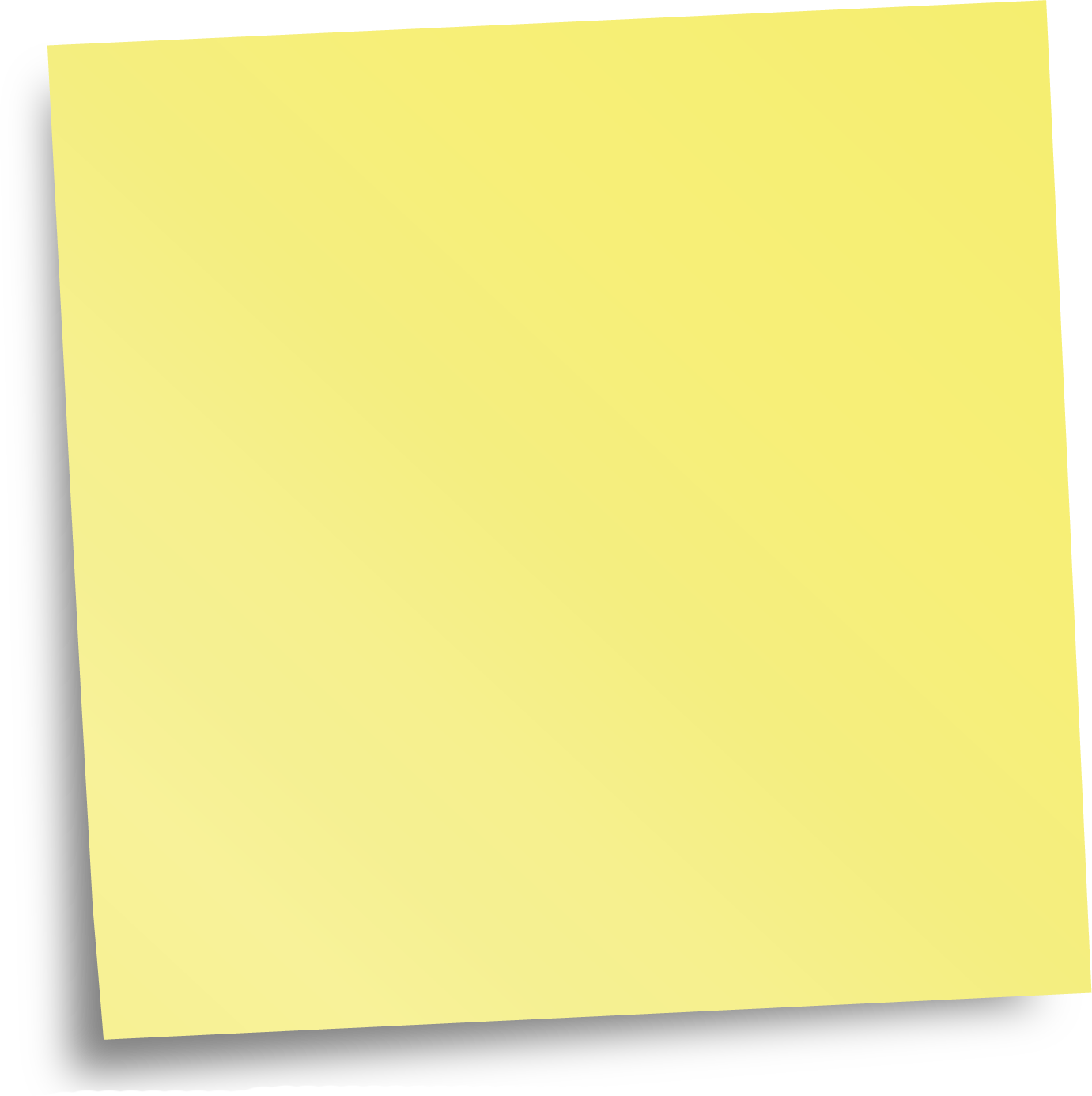 1.
Write down one word which you would use to describe the situation on a post-it note.
2.
Now, on a new post-it note, write down one word for how the pandemic makes you feel.
Let’s discuss these words and feelings. 
Are there any words that stand out? Why?
Can any words be grouped together?
Are there words that come up repeatedly?
Activity 1: Reflecting on lockdown
You are now going to watch a short video which presents teenagers’ experiences of lockdown in their own words.
While you are watching, think about:
Your experience of lockdown/periods of self-isolation
Any similarities/differences between your experience and those described by the young people in the TELL study.
After you have finished watching, think about:
How many feelings resonated with the words you chose in the introductory task?
Were there any differences?
Did anything stand out as particularly significant? 
How did it feel to hear what other young people had experienced?
Activity 2: Thinking about change
Take yourself back in time. Imagine it is 31st December 2019 and you are thinking about the new year 2020 ahead.
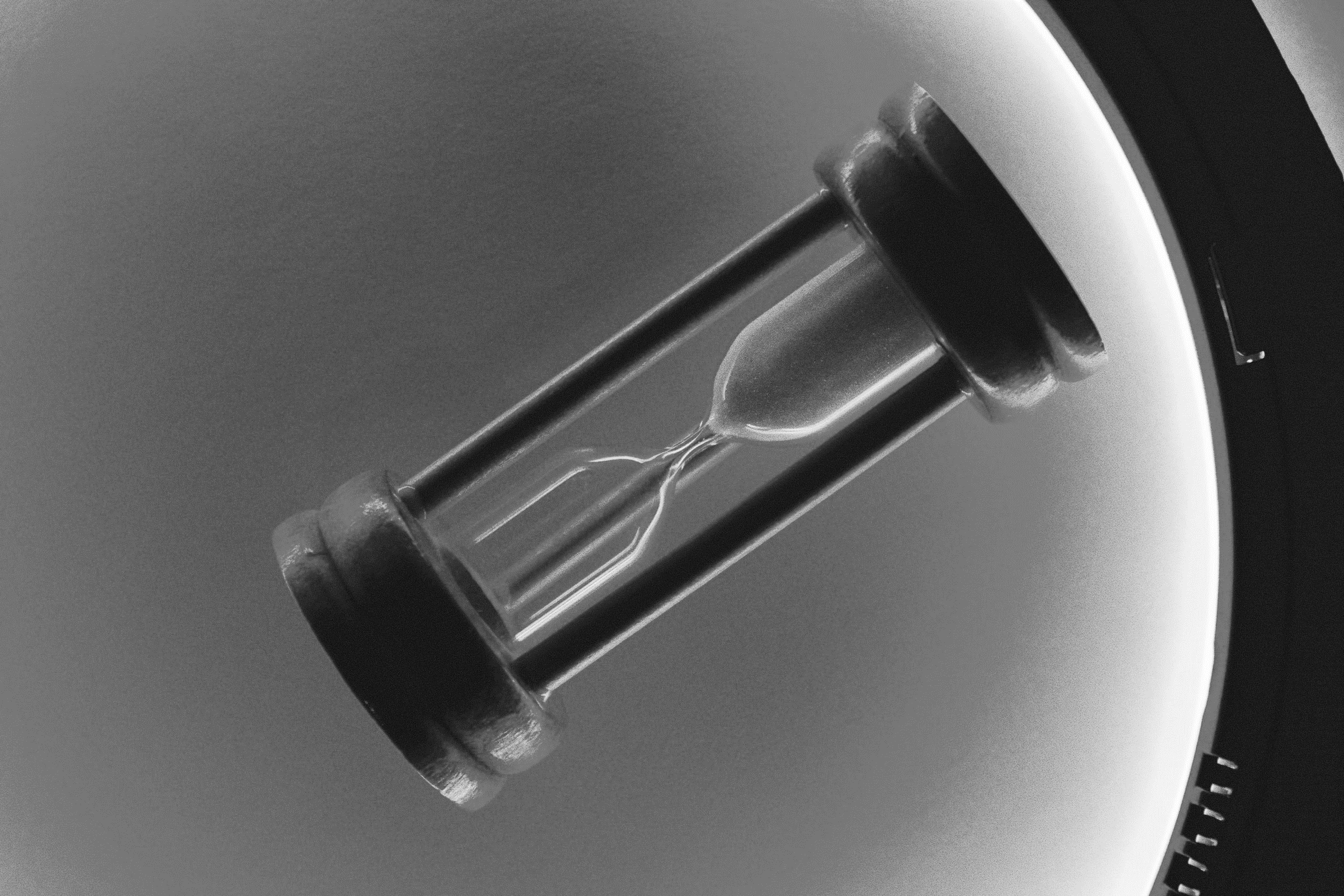 On Resource Sheet A, in the top of the hour glass, write down all of your plans and hopes for 2020. Think about your academic/work plans, social plans, celebrations, life changes, etc.
Now discuss:
What are some of the challenges faced by lockdown over the past year?
Can changes to plans be categorised into things within my control and things out with my control?
How does it feel when plans change?
Activity 2: Thinking about change
Thinking back to the TELL video, some of the young people talked about positive things that had happened during lockdown too.
In the bottom of the hour glass on Resource Sheet A, write down anything that happened in 2020 which was unexpected in a positive way.
Now discuss:
Has anything changed this year in a good way?
Is there anything positive from lockdown that can be taken forward?
Activity 2: Thinking about change
Set one goal for the future. Use the S.M.A.R.T. criteria to plan your goal.
Specific: Think carefully about what exactly you want to achieve.
Measureable: How will you know that you have reached your goal? 
Achievable: The goal should be challenging, but also remain possible.
Relevant: What is important to you? If it matters, you are more likely to work towards it. 
Timely: Set a deadline – when do you hope to achieve your goal by?
Activity 3: Coping and self-care
We are now going to look at a ‘stress’ bucket (adapted from Brabban and Turkington, 2002). This bucket represents all things that might contribute to stress for someone.
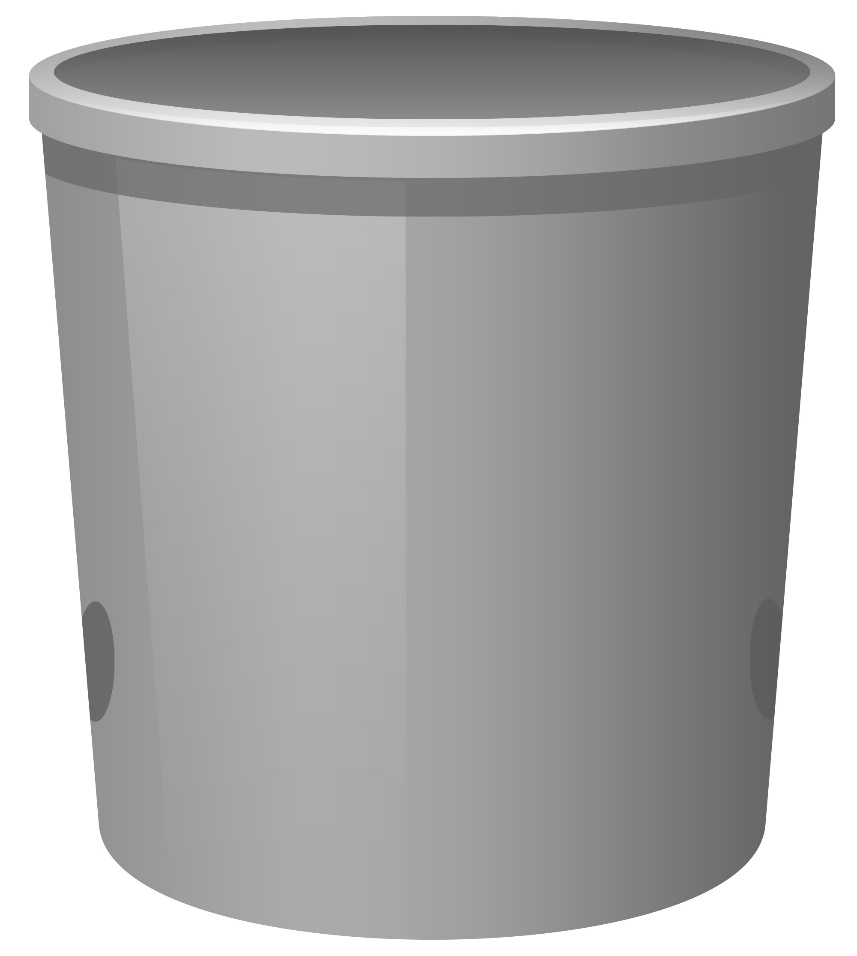 What things might you add to your bucket from lockdown that might cause it to fill up? On Resource Sheet B, add these to your bucket.
Activity 3: Coping and self-care
What are coping strategies?
Something we do which allows us to minimise, tolerate or reduce stressful events.
Coping strategies can be helpful or unhelpful. Helpful strategies might include talking to a close friend. Unhelpful coping strategies might include over-eating or smoking.
Activity 3: Coping and self-care
The tap on the bucket represents healthy coping strategies that might allow some of the stress to be relieved before the bucket overflows. The stopper represents unhealthy coping strategies which might prevent the bucket from emptying.
Make a list of coping strategies and add these to either the tap (healthy) or stopper (unhealthy).
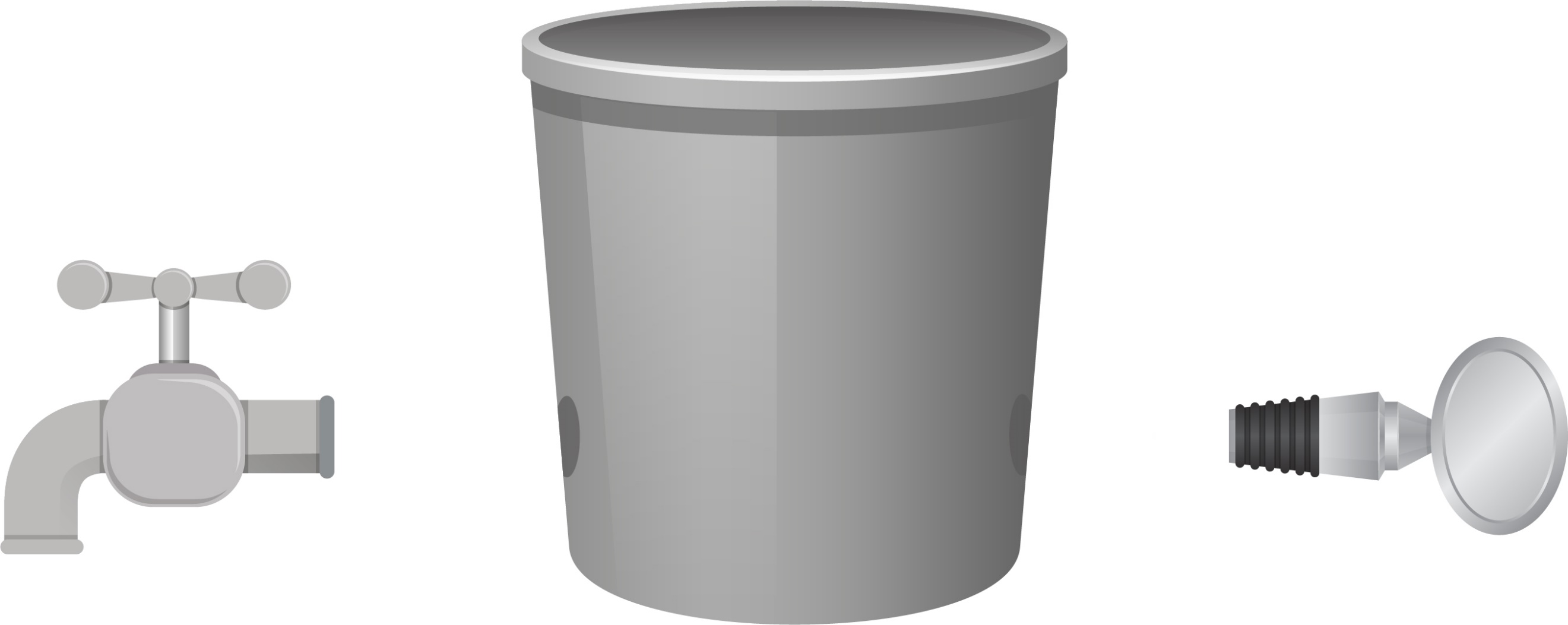 Share your ideas.
Activity 3: Coping and self-care
What is self-care?
Something we can do deliberately to take care of our mental health and wellbeing
The 5 ways for wellbeing principles (NEF, 2008) are evidenced-based steps you can take to improve your mental health and wellbeing. Can you guess at what these might be?
Activity 3: Coping and self-care
5 steps for mental health and wellbeing
Connect with others (e.g. make a phone call)
Be physically active (e.g. do an online fitness video)
Learn new skills (e.g. learn to cook a new food)
Give to others (e.g. pay someone a compliment)
Pay attention to the present moment (e.g. consider our own feelings)
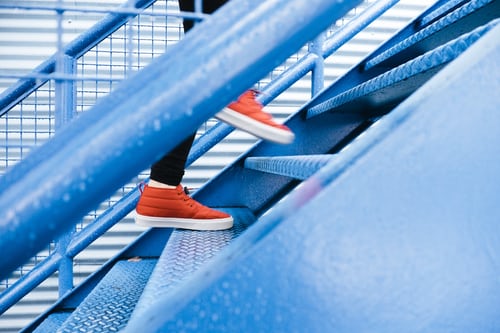 Can you develop an ‘action plan’ of self-care strategies including one from each of the 5 steps that can be used going forward?
Activity 4: Connecting with others
Consider: why is connection to others important? 
Think about: who you can talk to; what you might talk about with them; how/when you can talk to them.
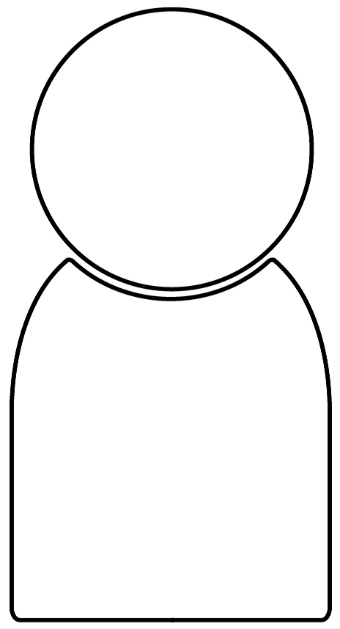 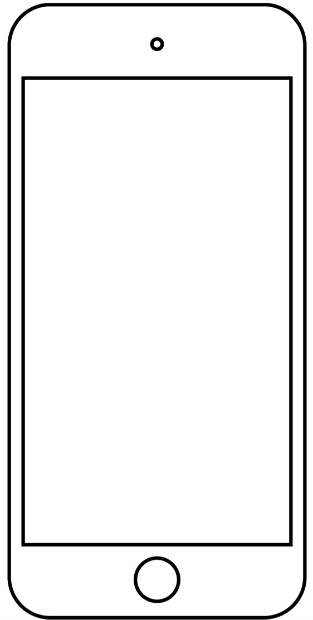 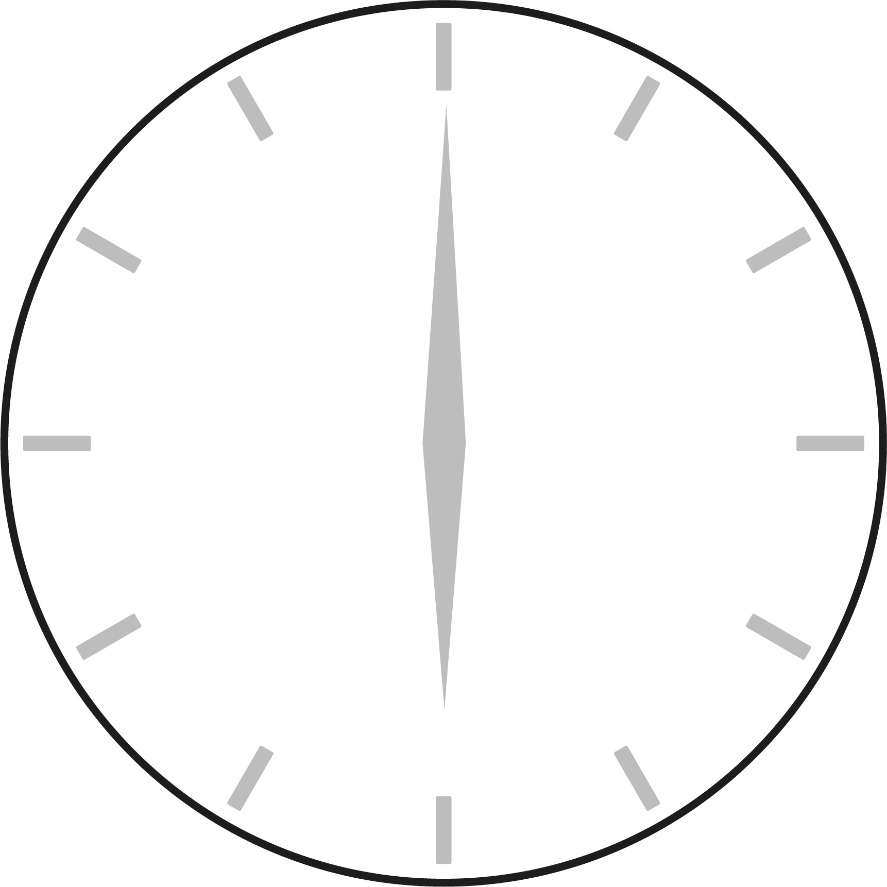 On Resource Sheet C, fill in who (person outline), what (screen outline) and how/when (clock outline).
Share your ideas.
Plenary
In pairs/groups, share a strategy/resource/website that you have found useful. Collate this list and add to it and display for all to access as part of a regular wellbeing check in.
Can you identify one (or more) positive thing you will do to support their mental health and wellbeing going forward?
Can you create a set of tips/advice for students going through a global pandemic lockdown (or other challenging) situation for the first time, based on the activities you have completed?
Extra support and signposting
This is likely to be a difficult topic for many, so it is important to know where you can access support if you need it, both in your setting (e.g. form tutors, pastoral support, head of year, student services) and out with your setting (e.g. parents/carers, family members/friends or reputable organisations). Below is a list of organisations which might be useful: 
YoungMinds – A charity that provides information about mental health and wellbeing for children and young people: https://youngminds.org.uk/find-help/
Childline – A free and confidential service offering help and advice on a wide range of issues (phone or online): www.childline.org.uk / 0800 1111
Samaritans – A charity that provides emotional support to anyone in distress or struggling to cope: www.samaritans.org / 116 123
Anna Freud Centre - The Anna Freud Centre has guidance on the things children and young people can do to look after their mental health and wellbeing www.annafreud.org/on-my-mind/self-care
Where else can you receive support if you need it?